Bonjour!
lundi, le treize janvier
Translate into French using expressions which use the verb faire: Bertrand and I jog at the park close to the mountains where you and your mother ski.
Bonjour!
lundi, le treize janvier

un moment de culture francophone
le roman photo
quel temps fait-il?
les saisons
les mois

Students will be able to speak about the weather and seasons.
Pourquoi tombons-nous?
Nous tombons pour apprendre comment se lever.
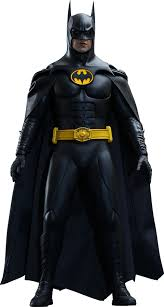 Sommes-nous prêts?

Nous sommes prêts !
Marseille, a port on the Mediterranean Sea, is the second largest city in France.
Quel temps fait-il?
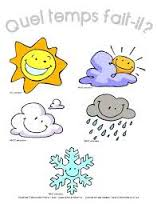 Il fait du soleil
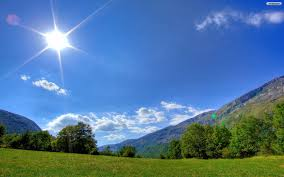 Il pleut
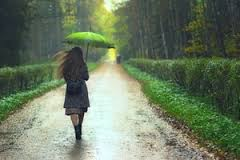 Il neige
Il fait du vent
Il fait chaud
Il fait froid
Il est nuageux
Il fait beau
Il fait mauvais
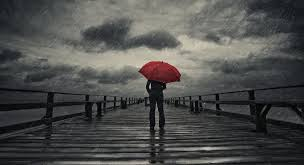 les quatre saisons
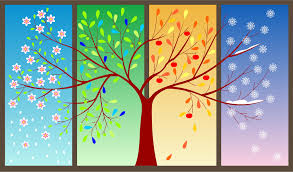 Les quatre saisons
Les quatre saisons
l’hiver
le printemps
le printemps
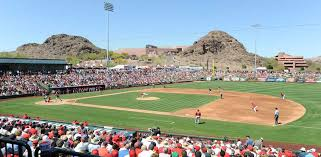 l’été
l’automne
les mois
janvier		juillet
			février		août
			mars			septembre
			avril			octobre
			mai			novembre
			juin			décembre
la météo 		the weather (forecast / report)
épouvantable	horrible

Qui a eu un jour terrible, épouvantable, pas bon, très mauvais?
roman-photo
p. 182 - 183
il fait beau
il fait mauvais
il pleut
il neige
il fait du vent
il est nuageux
Devoirs
Billet de sortie
Repondez avec une phrase complète:  Quel est le mois de votre anniversaire?